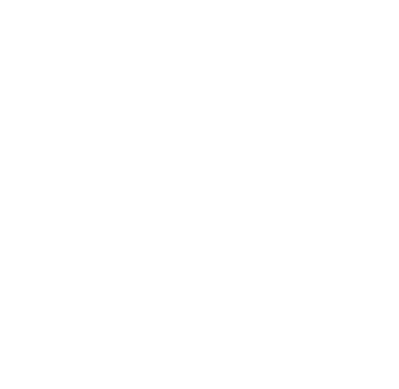 Dynamic Checklist item generation
OCTOBER 12
10:10 to 10:40
EMEA Alliance   11-12 October 2016
presenters
Bruce Robinson
Senior Consultant
Visions Consulting
bruce@visions.co.za
EMEA Alliance   11-12 October 2016
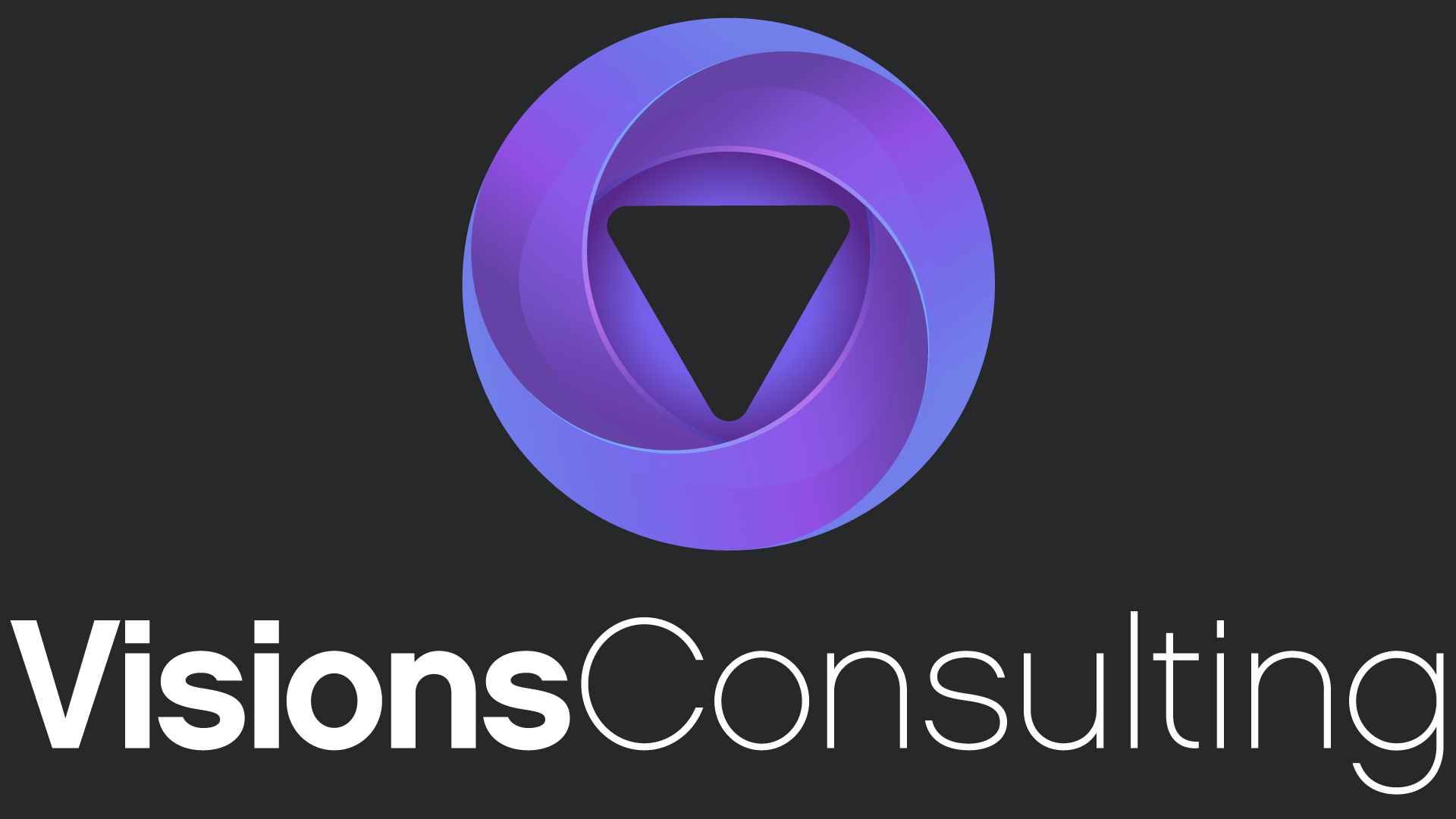 your global partner in higher education
EMEA Alliance   11-12 October 2016
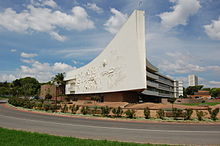 University of Pretoria
EMEA Alliance   11-12 October 2016
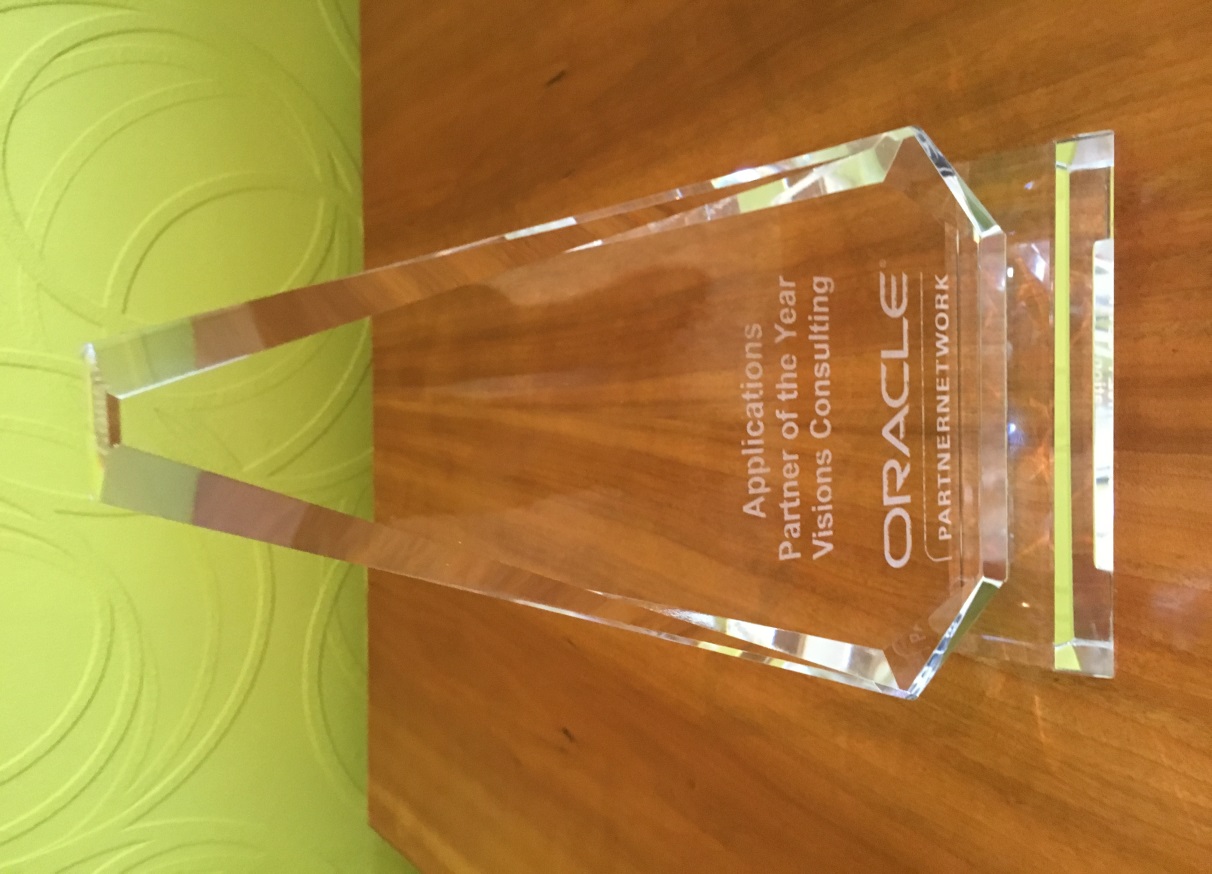 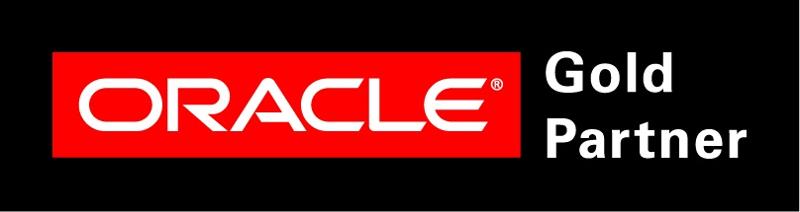 ORGANIZATION & ORACLE
Oracle Preferred partner for Higher Education across EMEA 
Oracle Applications African Partner of the Year 2015
EMEA Alliance   11-12 October 2016
Overview
Background of current process
Issues encountered with current process
Solution to problem
Concluding thoughts
Background of current process
Financial Aid Online application
Details required for NSFAS
Income
Sibling details
Details required for Support Bursaries
Details required from student for other bursaries and loans
Default values from CC, BIO, RELATIONSHIP tables
Marital status
Parents 
Guardian
Supporting Documentation
Financial Aid Online application
Upload supporting documentation
 Complete application
 Checklist is generated
 Supporting Documentation is verified
 Checklist items are updated with status
Checklist created
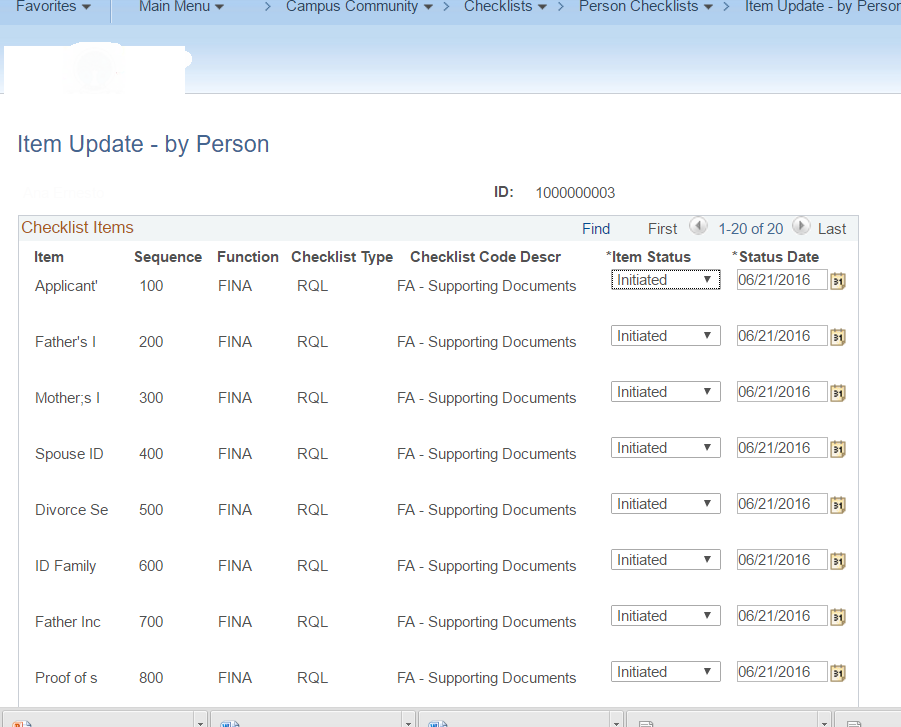 and plenty more….
Issues encountered with current Process
Issues
Unnecessary checklist items appear on list
Users have to manually change status for “invalid” items (to “Waived” or “Complete” or “Not used”)
Lengthy process to work through all the items for 15 000 applications
Checklist appears on Self-Service 
Incorrect items will confuse student
Specific Checklist item are insensitive
Death Certificate
Asking for details when no father is mentioned
Verifier deletes checklist lines to speed up process
Difficulty in knowing what verifiers are working on.
Solution to problem
Solution
Create a checklist with dynamic Checklist items based on conditions from various sources
Only applicable Checklist items will appear on list
Allow to add manual checklist items and will not be deleted if not created by the process
View with fields from INST , Relationships and OAP
FA Applications
Dynamic Checklist Setup
Generate Checklist
Checklist
Process
Process run any time – for one or all students
Add or Delete Checklist Item according to criteria
Item will only be deleted if added by Process
Use Criteria to build SQL statement
 - 4 conditions per Checklist item
Read all submitted student Financial Aid applications for a given Aid Year and Checklist Administration function 
Multiple checklists can exist for the student
If the Item is marked to delete and the Item had been previously inserted by the program, the item will be deleted if the student passes the criteria test.
Log to display details of activity
View
Birthdate with calculated AGE field
GVT_COURT_ORDER  - declared Mental Health condition and/or administration order 
Check if declared income vary more than X%
Dependents – Preprimary, secondary and Tertiary 
Details of Father, Mother, Spouse
Marital Status
Fields from different sources
SETUP
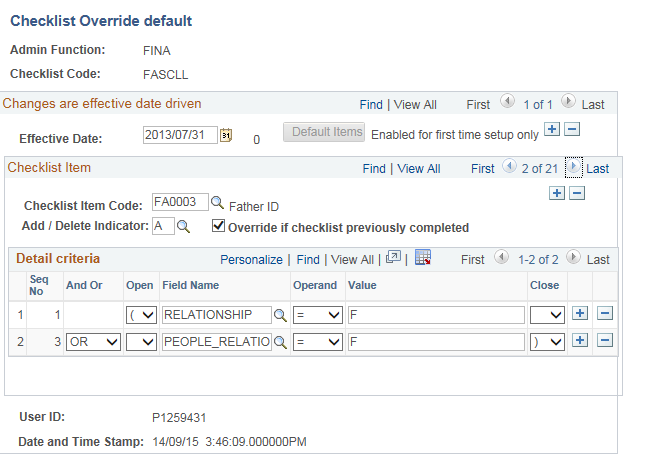 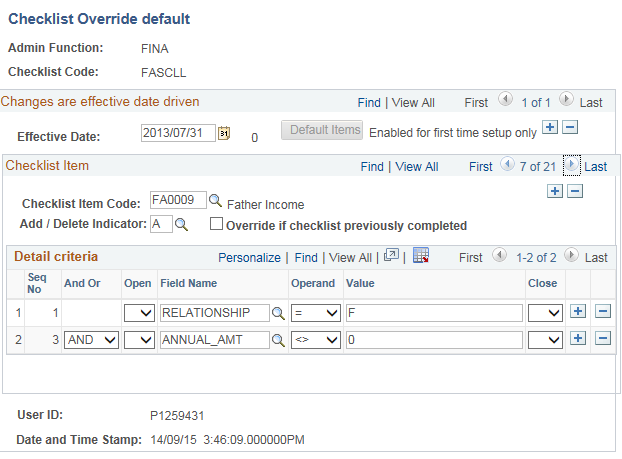 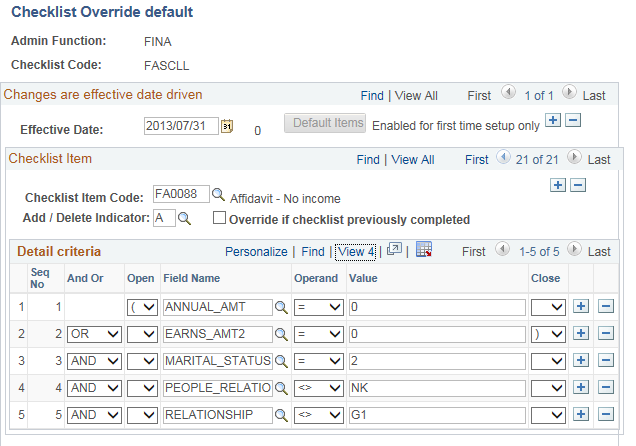 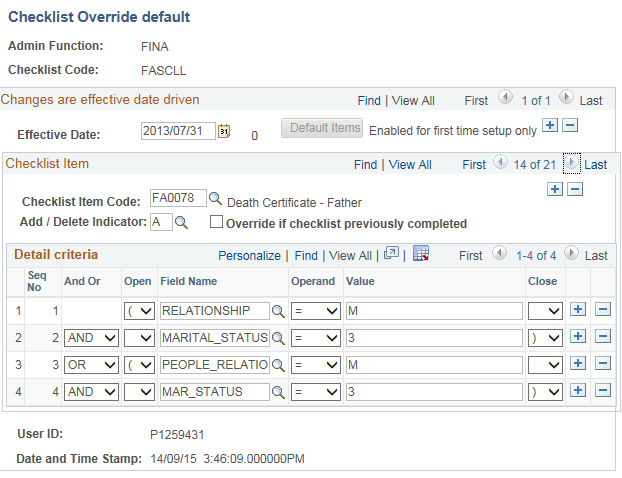 Process Run control
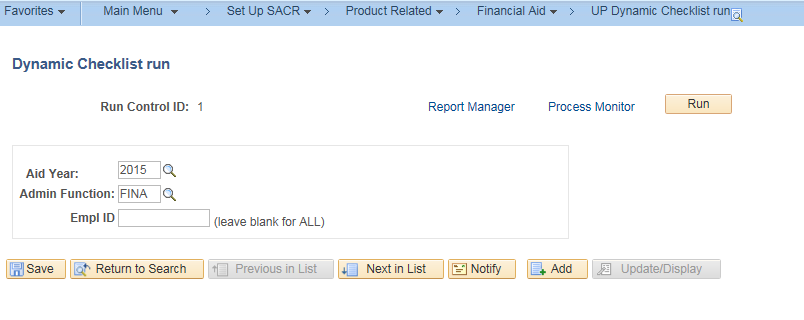 Outcome
Only create Checklist items where applicable
Student only view relevant items in checklist
Updating of Checklist items quicker
Ensure correct Checklist items are created when deleted
Statistics for Reviewers more correct
Concluding thoughts
ANY QUESTIONS?
SUMMARY
Process resulted in a more efficient way of creating checklist items to verify supporting documentation
Concluding thoughts
ANY QUESTIONS?
EMEA Alliance   11-12 October 2016
presenters
Bruce Robinson
Senior Consultant
Visions Consulting
bruce@visions.co.za
EMEA Alliance   11-12 October 2016
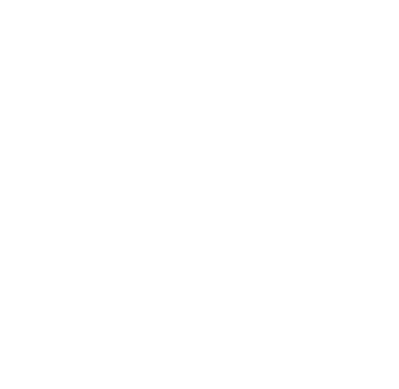 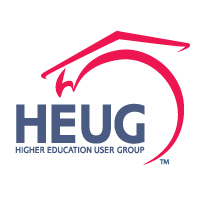 THANK YOU!
EMEA Alliance   11-12 October 2016